Holistic  Nursing Care
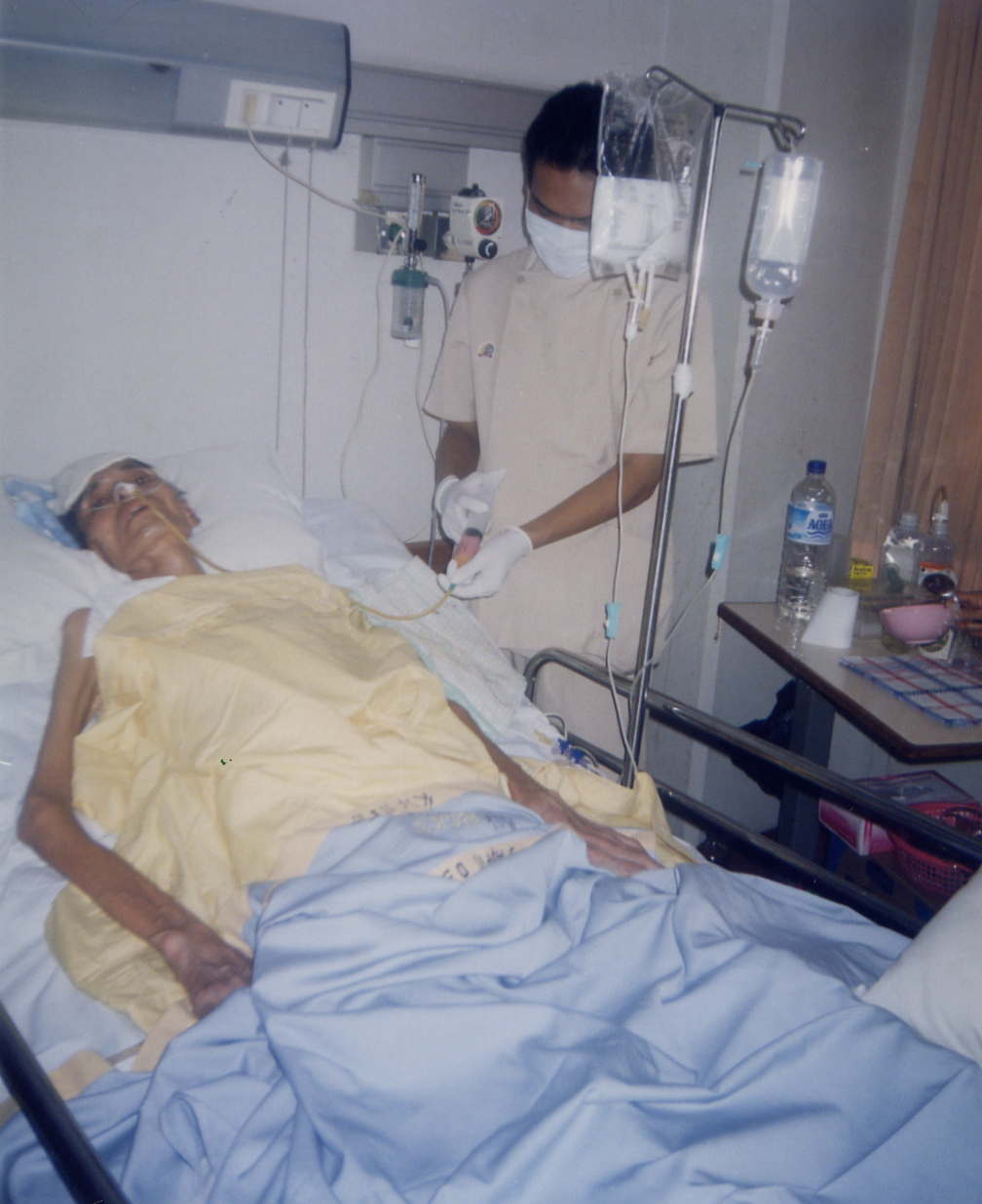 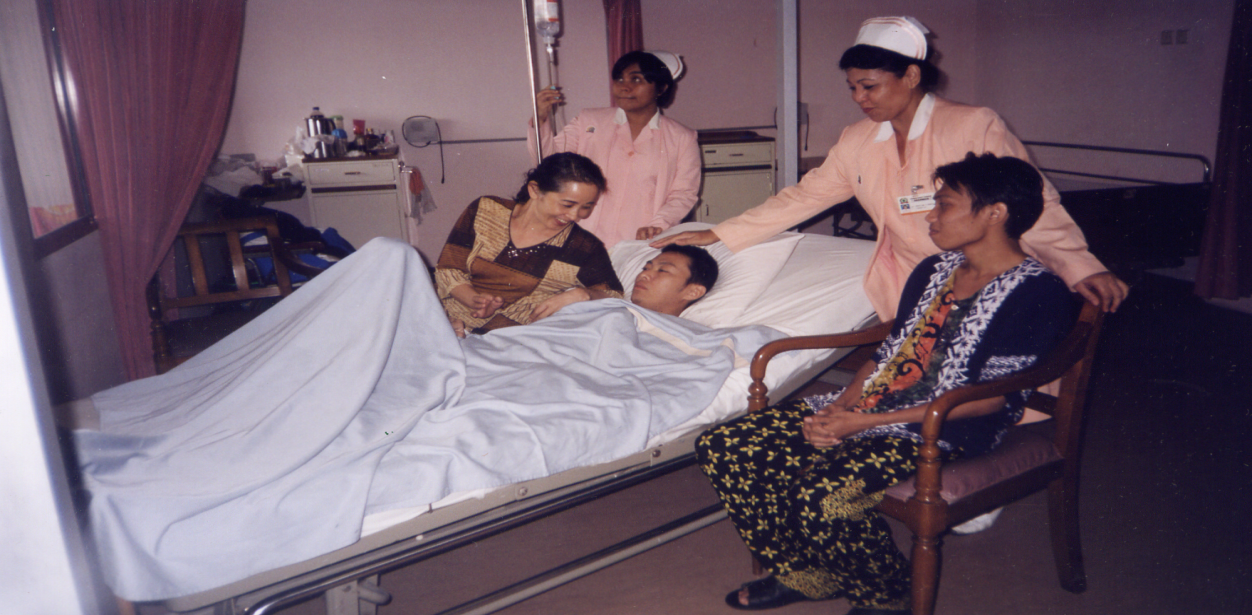 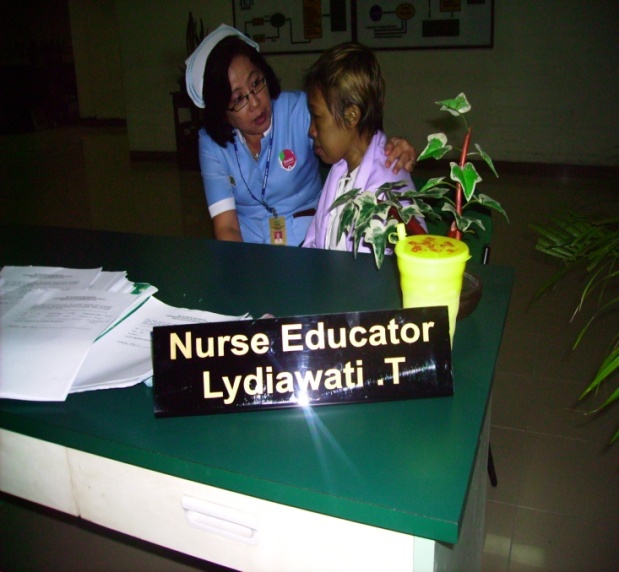 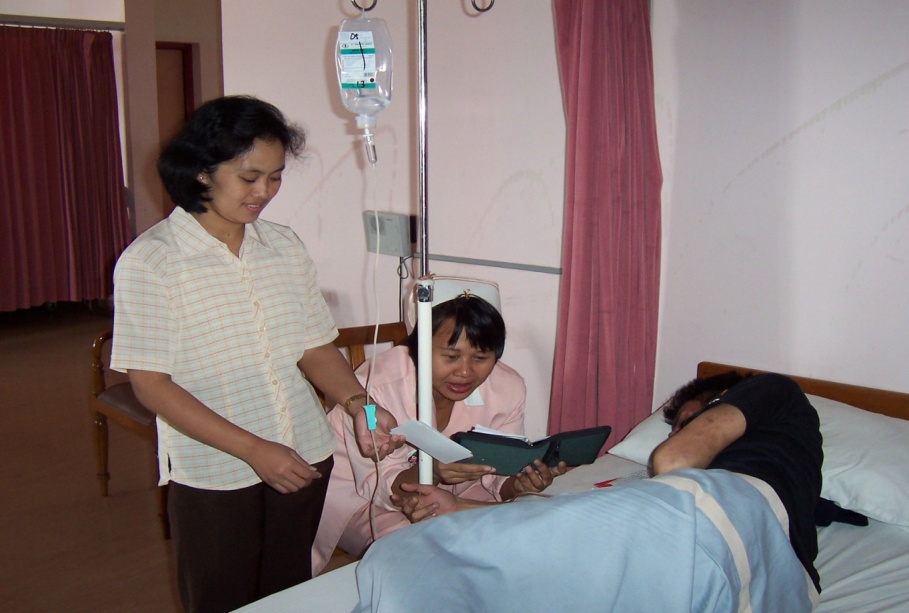 Karakteristik Perawat Paliatif
Mampu berkomunikasi dengan baik
Jujur dan bekerja dg penuh dedikasi
Mempunyai kompetensi profesional
Memiliki rasa peduli (emphaty) / kasih sayang yang tinggi
Mencintai pekerjaannya
Berfikir positif
Dapat bekerja secara tim
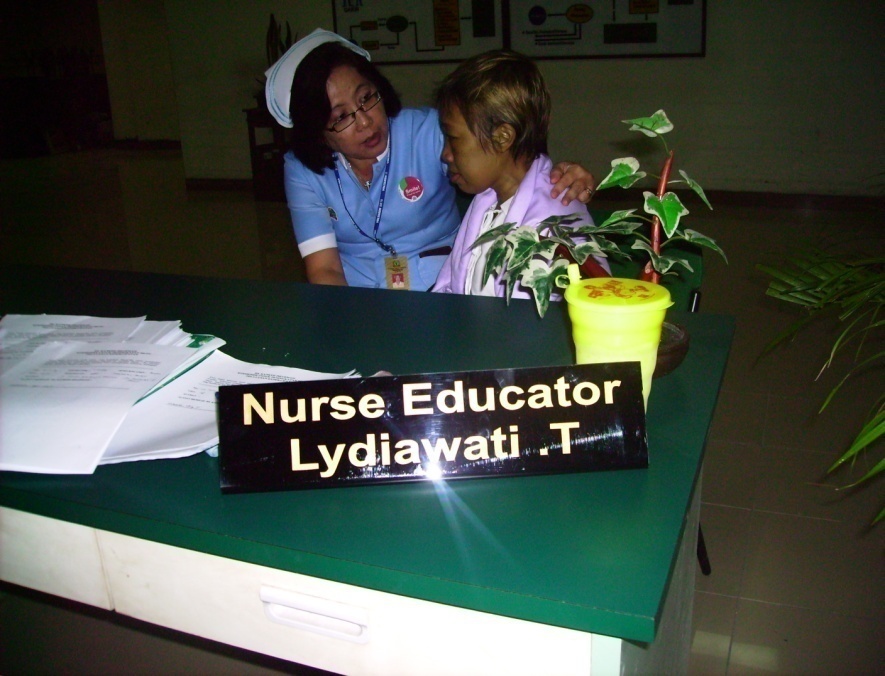 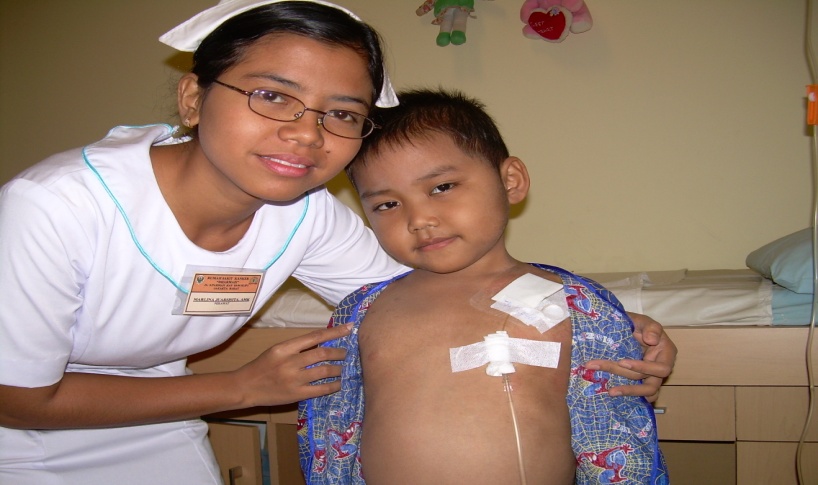 Asuhan Keperawatan
Pengkajian :
Terhadap pasien: 
seluruh aspek biopsikhososiospiritual
Terhadap care giver : 
    siapa, umur, tempat tinggal, tingkat pendidikan, memahami kondisi penyakit pasien, no telpon yang harus dihubungi,  Care giver pengganti, dll.
Pengkajian
Profil pasien 
Riwayat penyakit
Riwayat perawatan / pengobatan
Riwayat kesehatan
Riwayat Keluarga
Keluhan / masalah saat ini
Pengkajian …….
Pengkajian psikhososiospiritual :

Kemampuan fungsi sosial
Kondisi mental / emosional
Hubungan interpersonal
Kegiatan yang dilakukan
Konflik dalam keluarga
Peran sistem budaya, spiritual & aspek religius
Sumber keuangan
PENGKAJIANPSIKOSOSIOSPIRITUAL……..
Status / kondisi ps. saat ini 
Suasana hati / Emosi
Komunikasi 
Kepribadian/personality
Adat istiadat /pembuat keputusan 
Masalah seksual dalam keluarga
Dukungan keluarga / masyarakat
Riwayat gangguan mental
Perubahan dalam kehidupan
Pengkajian……
Pengkajian hasil pemeriksaan penunjang :

Hasil pemeriksaan Laboratorium
Hasil pemeriksaan Radiologi
Hasil pemeriksaan Prosedur Diagnostik
Hasil pemeriksaan Patologi Anatomi

Pengkajian Inform Consent
Pengkajian  fisik.
Kondisi fisik pasien secara keseluruhan:
akibat dari penyakit primer, 
akibat komplikasi yang timbul 
akibat dari efek samping terapi
akibat prosedur tindakan
 akibat dari pemeriksaan lain yang dilakukan.
head to toe
Diagnosa / Masalah Keperawatan
Gangguan rasa nyaman ; nyeri 
Gangguan nutrisi : kurang dari kebutuhan
Gangguan keseimbangan cairan dan elektrolit
Gangguan integritas kulit : luka dekubitus
Gangguan body image : (rambut rontok,  luka kanker bau dll)
Resiko infeksi akibat pemasangan alat invasive.
Diagnosa / Masalah Keperawatan……..
Gangguan pola eliminasi: bab / bak
Gangguan hubungan sosial dalam keluarga
Gangguan hubungan seksual
Koping pasien / keluarga yang tidak efektif
Gangguan aktifitas spiritual
Gangguan pelaksanaan fungsi peran dalam keluarga
Masalah Keperawatan………..
Gangguan gambaran diri
Koping tidak efektif
Gangguan komunikasi
Kurang pengetahuan / informasi
Gangguan pola tidur
Gangguan interaksi sosial
Gangguan aktifitas spiritual
Implementasi keperawatan
Masalah Fisik :
Perawatan nyeri 
Perawatan intake yang kurang
Perawatan luka kanker / luka dekubitus
Perawatan kateter urin
Perawatan konstipasi
Perawatan gangguan gambaran diri